Home
BEHAVIOR CHART
THESE ACTIONS:
HAVE THESE CONSEQUENCES
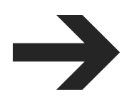 Swearing
No screen time for a day
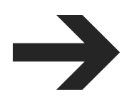 Lying
Additional chores
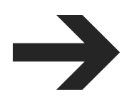 Hitting
No Allowance
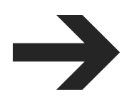 Breaking things
Time out
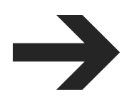 Yelling
No screen time for a day
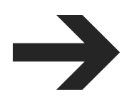 Whining
Additional chores
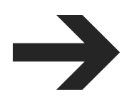 Kicking
No Allowance
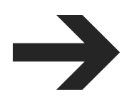 Shouting
Time out
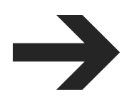 Kicking
No Allowance
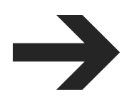 Shouting
Time out
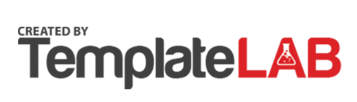